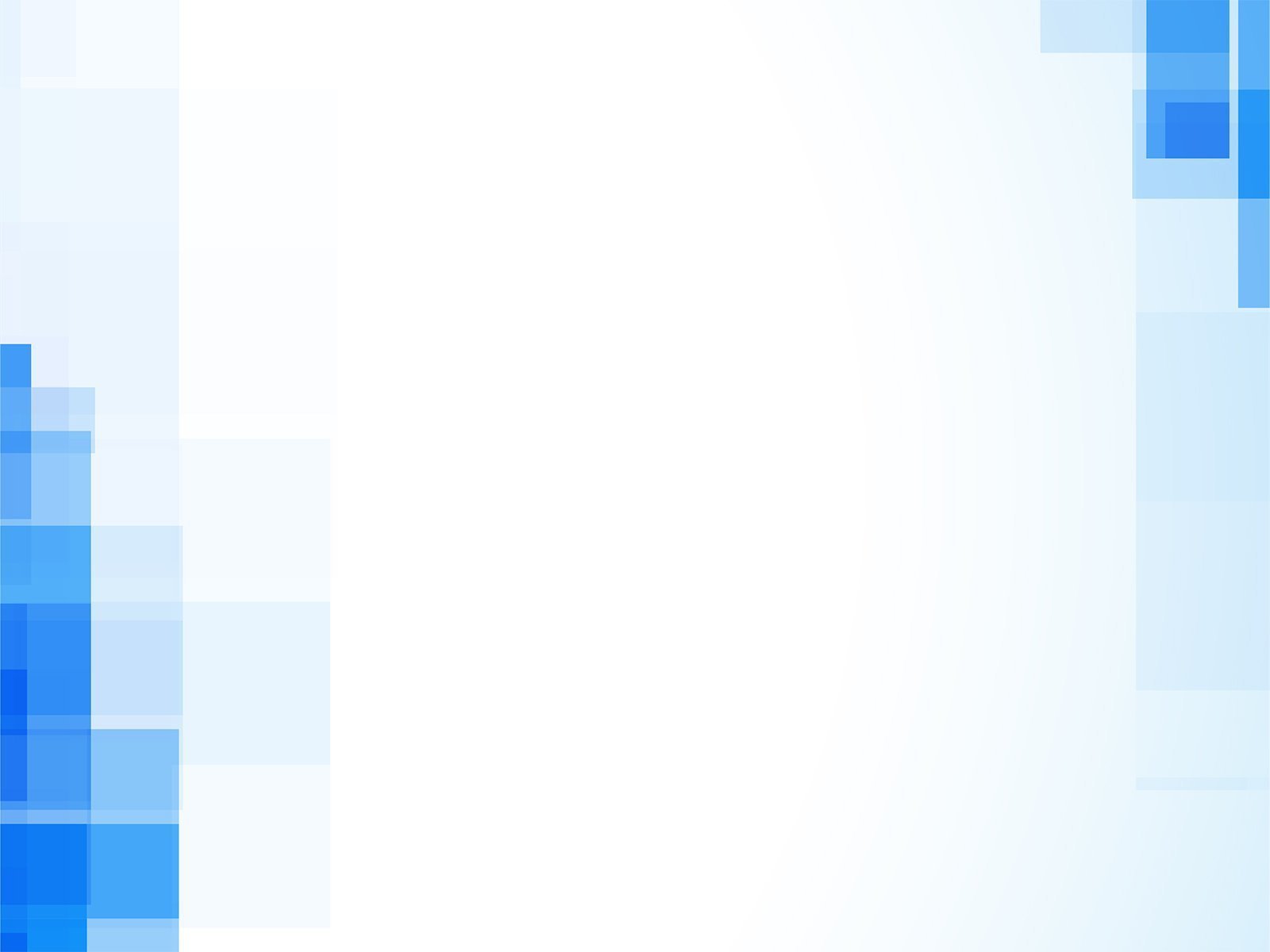 ПРИЗЕРЫ областного этапа Республиканской сельской олимпиады
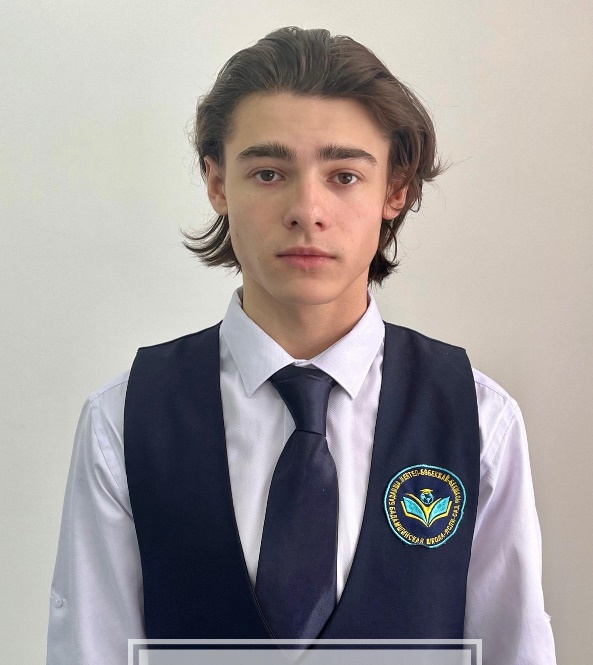 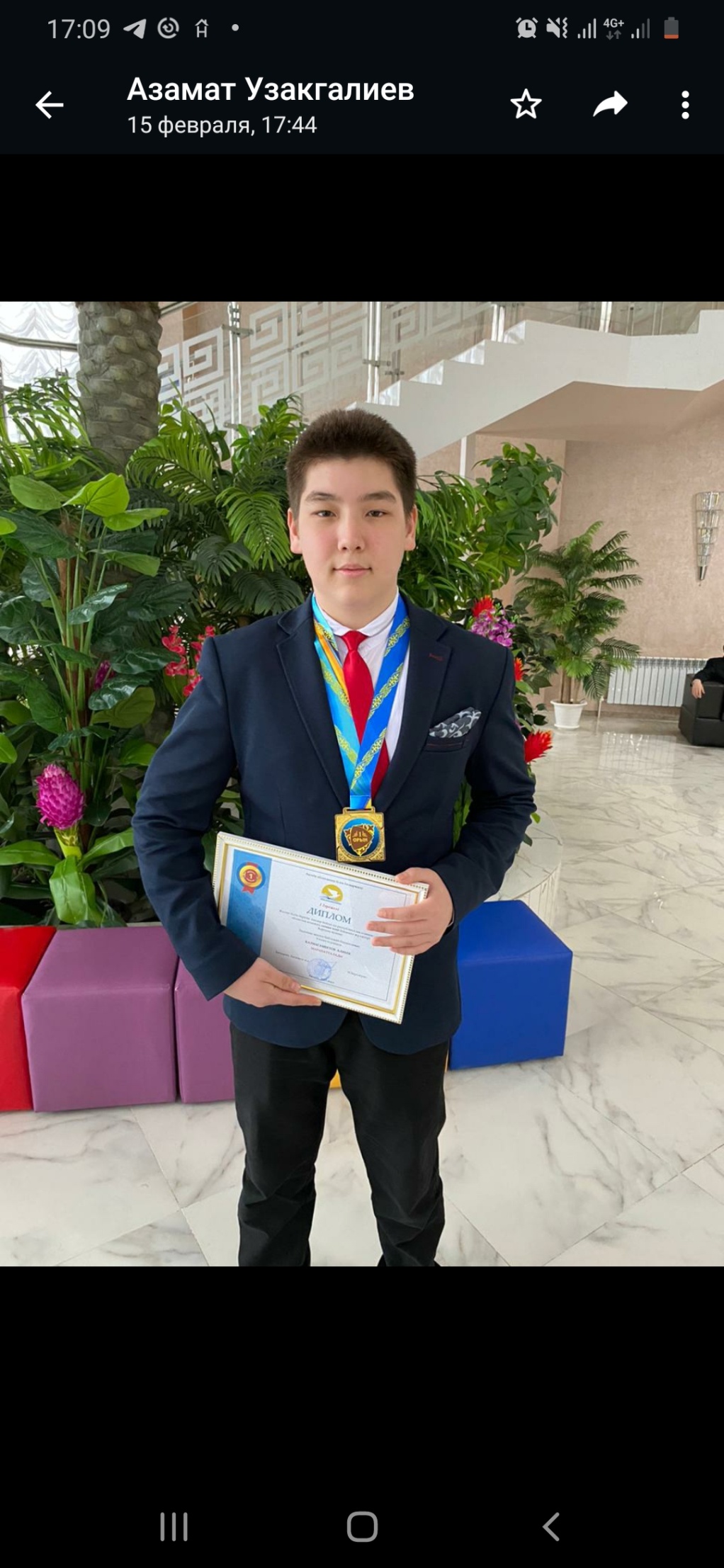 2 место
Казмагамбетова Аяна
Казмагамбетов Алибек, 11 класс,
ІІ место, 
химия,  руководитель 
Утешева МХ
Кашапов Илья, 11 класс,
 ІІ место,
 английский язык, руководитель Жубаниязова ГП
3м
3место 
Абдигалиева Мадина
3место 
Карағұл Мансүр
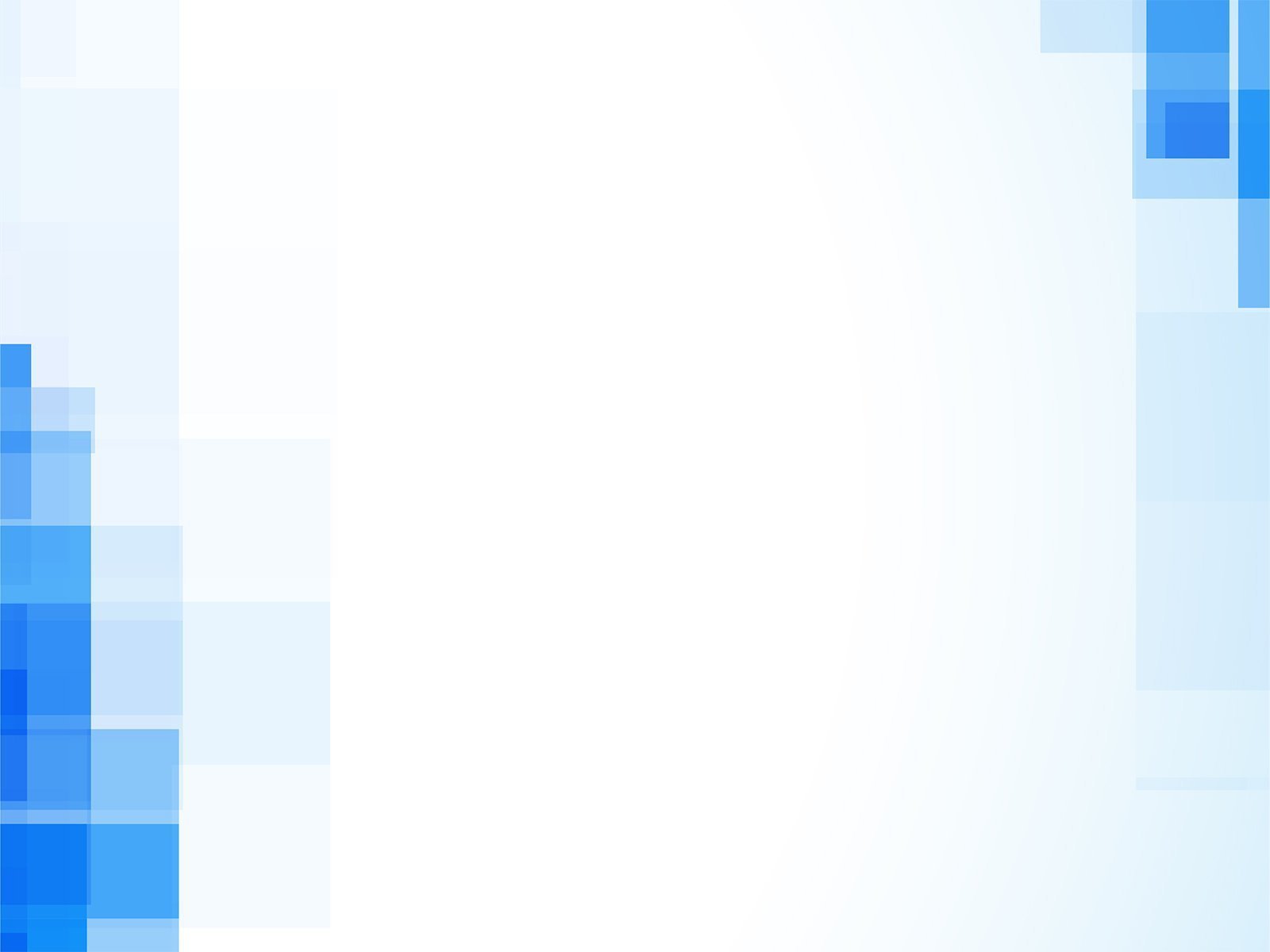 ПРИЗЕРЫ областного этапа Республиканской сельской олимпиады
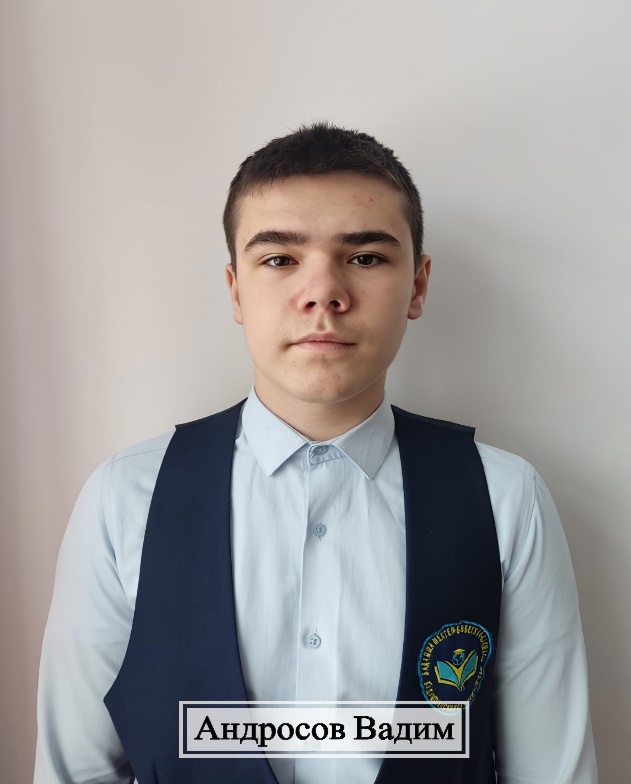 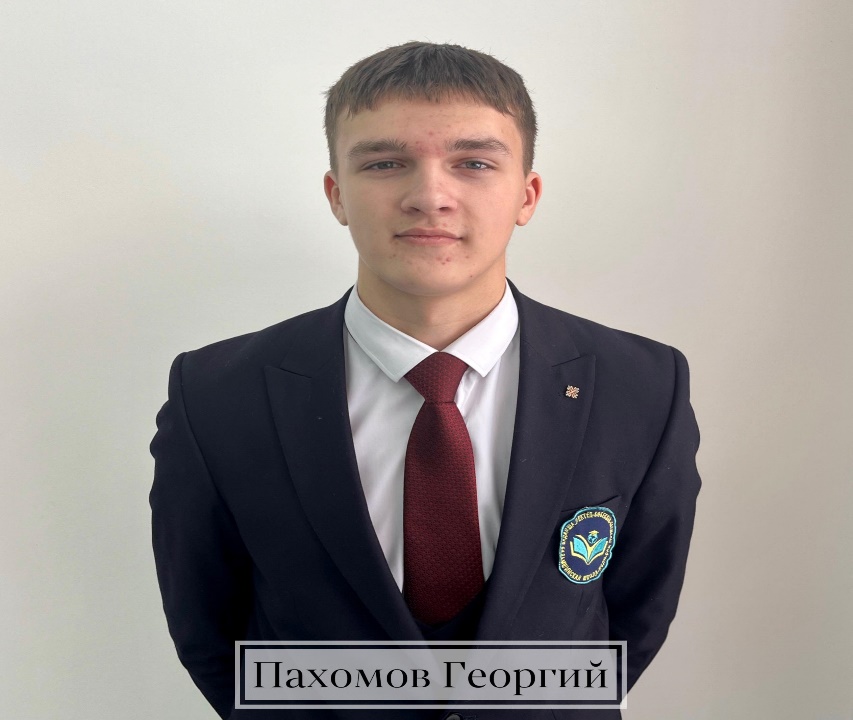 2 место
Казмагамбетова Аяна
Андросов Вадим, 9 класс, 
ІІ место,
 английский язык, руководитель Мамбетова АМ
Пахомов Георгий, 11 класс, 
ІІІ место,  
информатика, руководитель Берген ВП
3м
3место 
Абдигалиева Мадина
3место 
Карағұл Мансүр